Словарная работа
М…р…з, з…бота, р…монт.
Мороз - морозный – морозить
Забота - заботливый – заботиться
Ремонт - ремонтный - ремонтировать
Мороз – сущ., м.р., 2 скл., ед.ч, И.п.
Заботливый (сын)  – прил., м.р., 2 скл., ед.ч., И.п.


А  ремонтировать - ???
Прошедшее время – глаголы изменяются по родам и числам
Настоящее и будущее время -  глаголы изменяются по лицам  и числам

Примеры?
Он прыгает, они пишут, она рисует, они поют, они молчат, он строит

Он начертит, я наколю, мы будем читать

Построила, выкопал, вышло, учили
Тема:
                                  

                                   Цели:
Определим:
Научимся:
Узнаем:
Будем учиться:
Наблюдение
                                  Плести
1 – е    я плету,   мы плетём
2 – е    ты плетёшь, вы плетёте
3 – е    он, она, оно плетёт,  они плетут
Кричать
1 – е    я кричу,   мы кричим
2 – е    ты кричишь, вы кричите
3 – е    он, она, оно кричит,  они кричат
Вывод: в личных окончаниях глаголов в одном и том же  лице и числе согласные буквы одинаковые, но изменяются гласные буквы
Задание: измените по лицам и числам в настоящем времени глаголы:
говорить,  нести,
сочинить,  спасти
Я говорю, мы говорим
Ты говоришь, вы говорите
Он (она, оно) говорит, они говорят

Я сочиняю, мы сочиняем
Ты сочиняешь, вы сочиняете
Он (она, оно) сочиняет, они сочиняют
Я несу, мы несём
Ты несёшь, вы несёте
Он (она, оно) несёт, они несут

Я спасаю, мы спасаем
Ты спасаешь, вы спасаете
Он (она, оно) спасает, они спасают
Работа в парах
задание: запишите глаголы в форме 2 лица, ед.числа:
      расти, разместить, молчать, пасти
2. задание: запишите глаголы в форме 2 лица, мн.числа:
      пить, отвезти, уйти, пыхтеть
Чтоб определить спряжение,
Посмотри на окончание.
И ещё на ударение
Обрати своё внимание!
Когда окончание под ударением,
Легко ты узнаешь, какое спряжение!
Вывод: 
Спряжение – постоянный признак глагола. 

Это означает, что каждый глагол относится либо к первому спряжению, либо ко второму  и в другое спряжение перейти не может!
ПРОВЕРЬ!

У имён существительных  - склонение, а у глаголов - спряжение

Спряжение – это изменение глаголов по лицам и числам

 Глаголы 1 спряжения - …., глаголы 2 спряжения -….
Спасибо за работу на уроке!
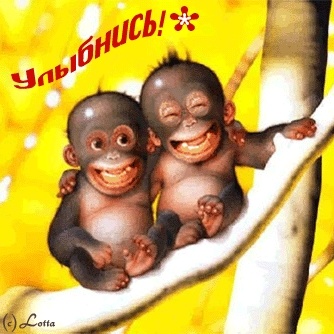